GATUNKI FILMOWE
Fantastyka
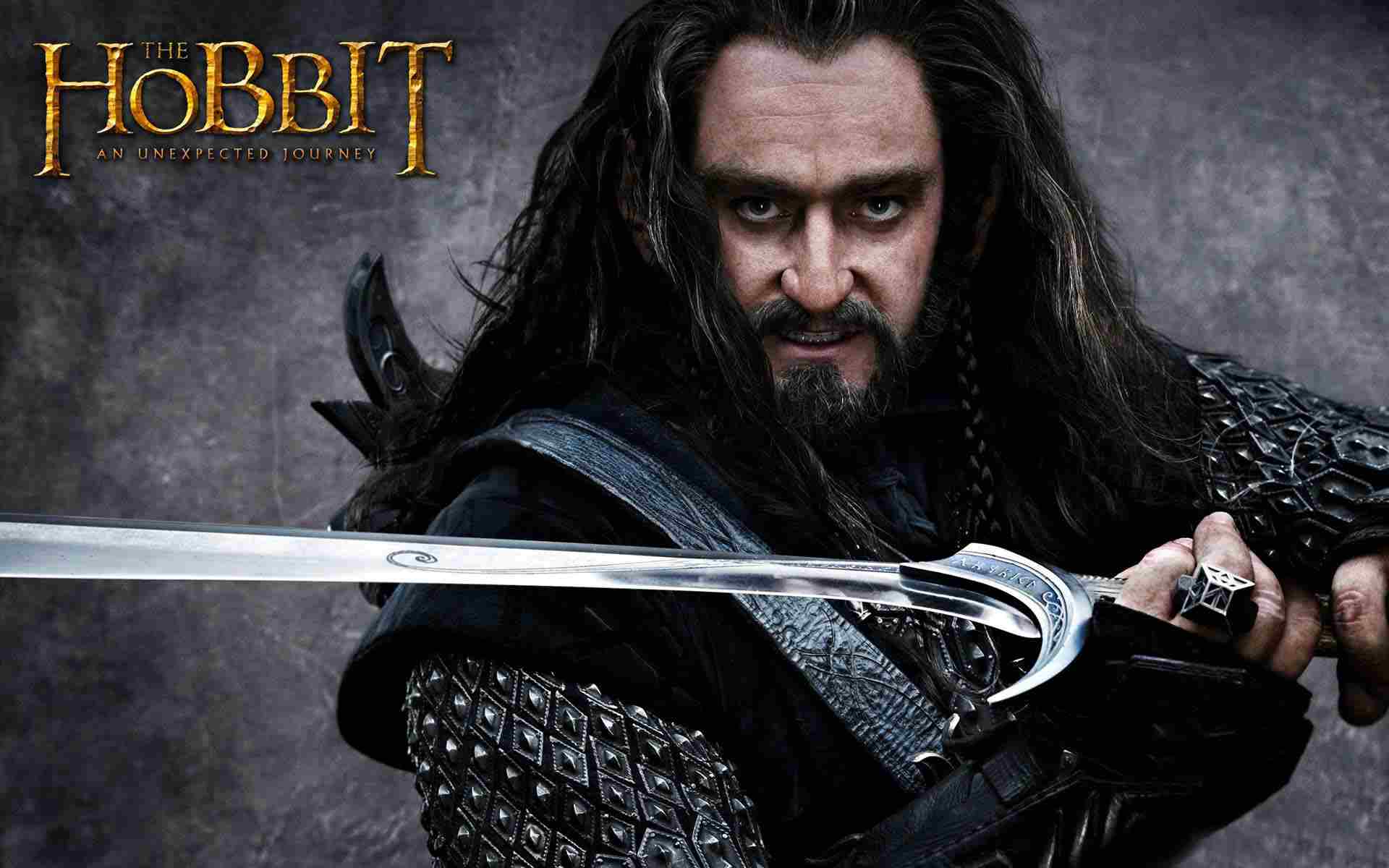 Przykładami znanych filmów fantastycznych są: „Hobbit”
„Władca Pierścieni” 
„Avatar”
Podczas kręcenia filmów fantastycznych reżyser ma dużą swobodę. Akcja może dziać się w innym czasie lub świecie. Mogą tam także być inne postaci takie jak elfy, krasnoludy czy ufoludki.
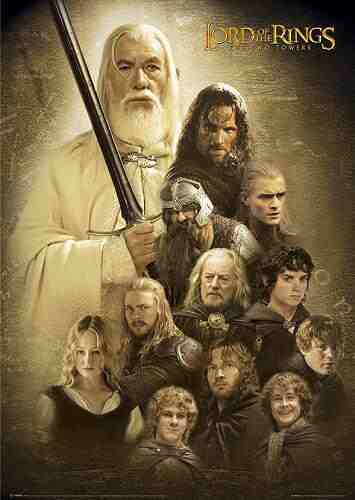 Avatar
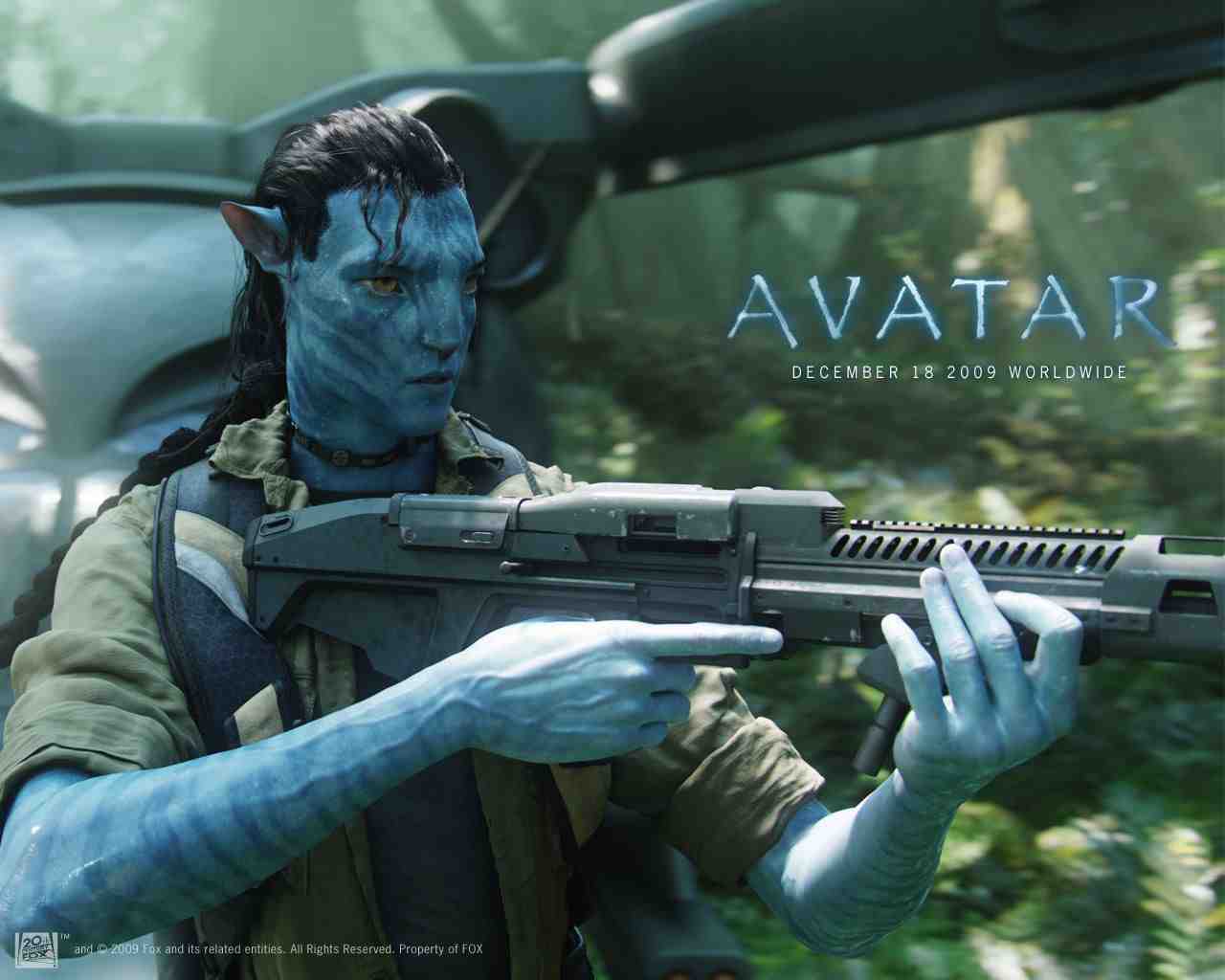 Władca Pierścieni
Fantastyka naukowa
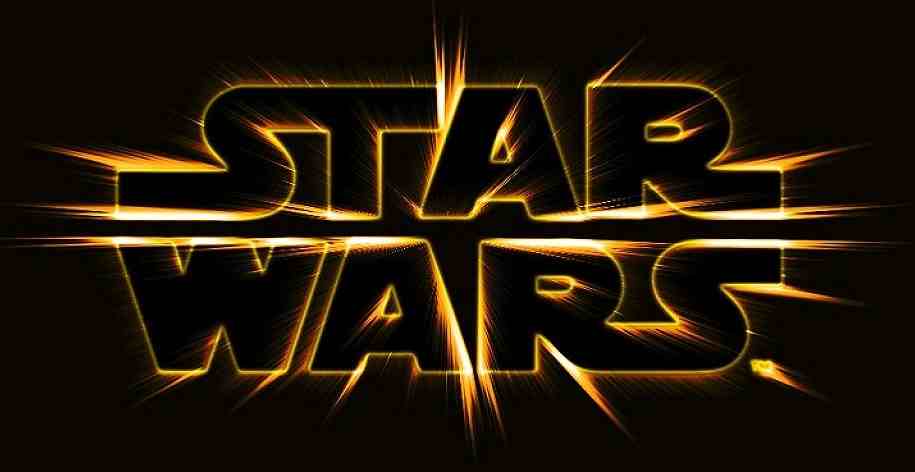 Fantastyka naukowa, zwana także sience fiction, najczęściej przedstawia przyszłość. Opiera się na wymyślonym przez autora rozwoju techniki i nauki. Filmy tego typu często zawierają np. wynalezienie jakiejś broni lub odkrycie nowego życia w innej galaktyce.
Istnieje bardzo wiele filmów sience fiction, dobrym przykładem takiego filmu jest Star Wars. Akcja filmu dzieje się w odległej galaktyce, gdzie siły dobra i zła walczą używając najnowszej broni.
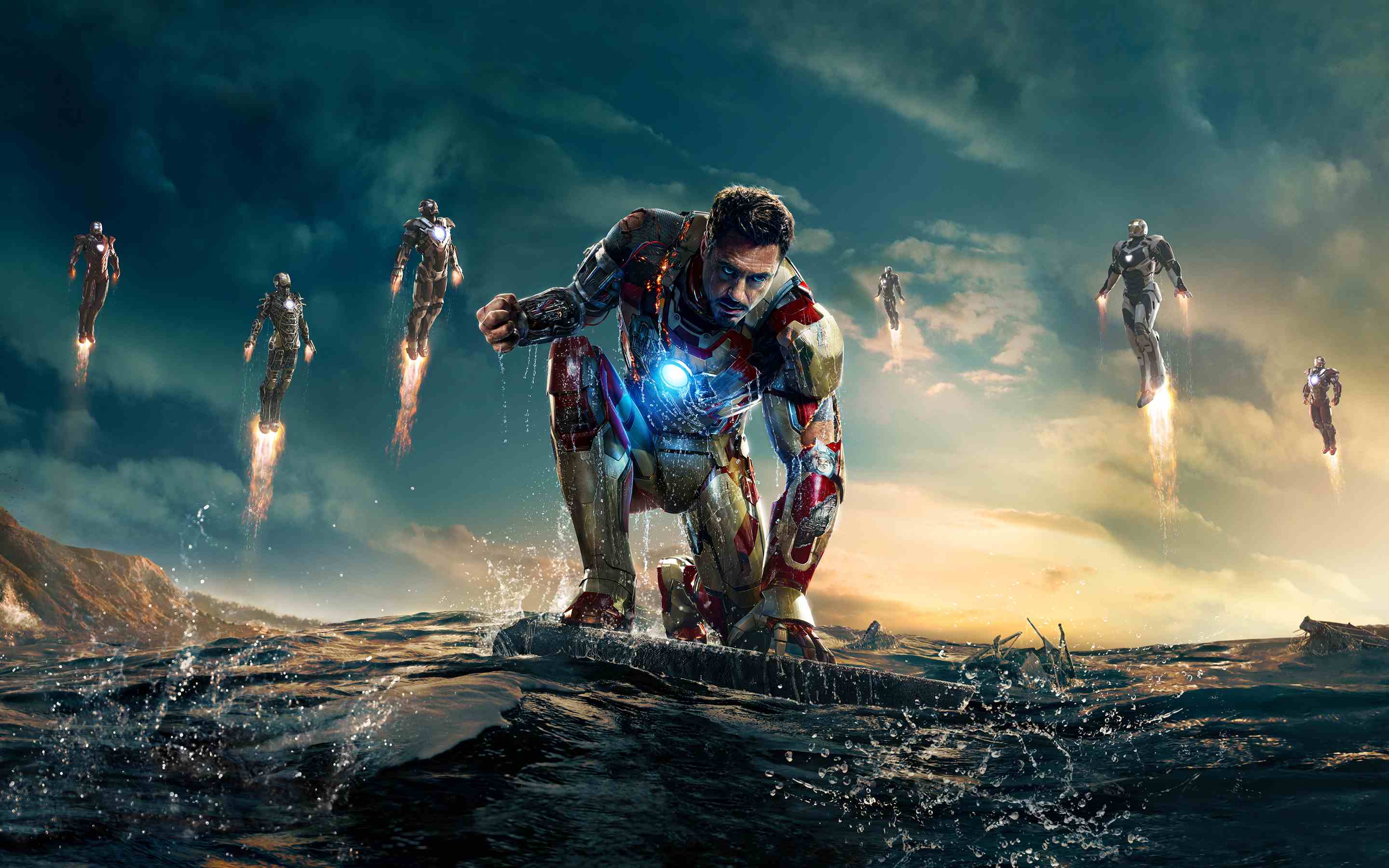 Gwiezdne Wojny
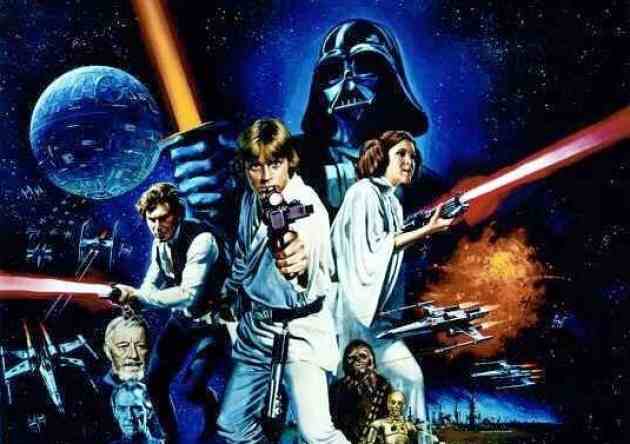 Iron Man
Fantastyka grozy
Fantastyka grozy, inaczej horror został stworzony po to, aby wywołać u widza odczucia takie jak groza, niepokój albo obrzydzenie. W horrorach często pojawiają się postaci takie jak zombie, zjawy, wampiry. Horror zaczął się rozwijać w latach 70 ubiegłego wieku.
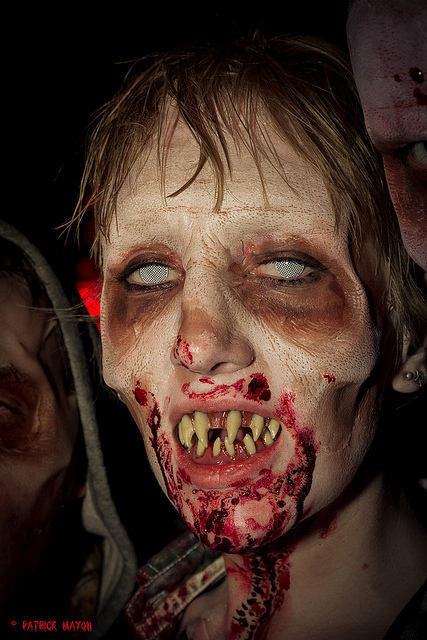 Komedia
Komedia to film przedstawiający śmieszne sytuacje i postaci, ma ona najczęściej wesołe zakończenie, oprócz czarnej komedii. Niektóre komedie są filmami niemymi.
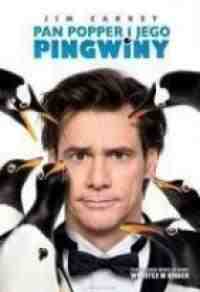 Przykładami komedii są na przykład „Jaś Fasola”, „Pan Popper i jego pingwiny” lub „Pacyfikator”.
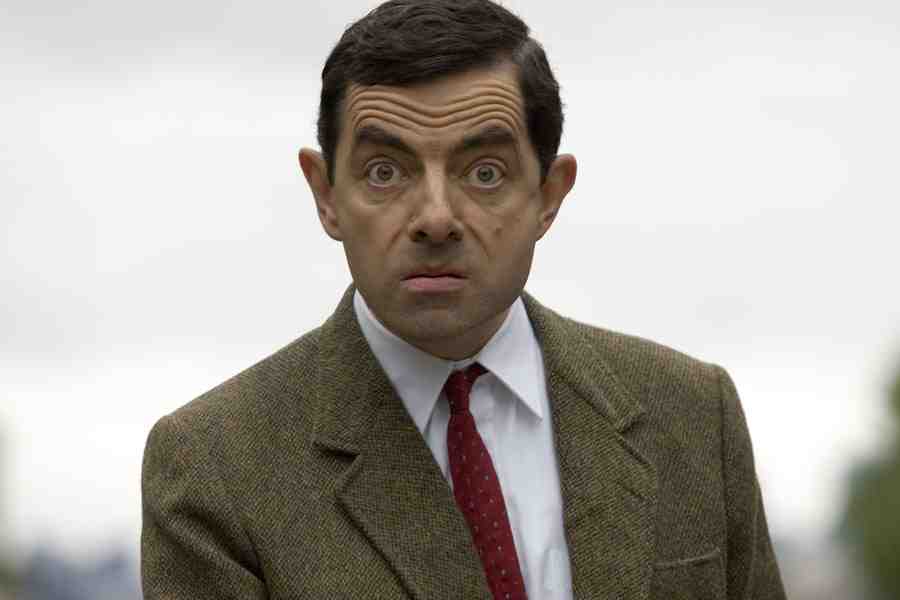 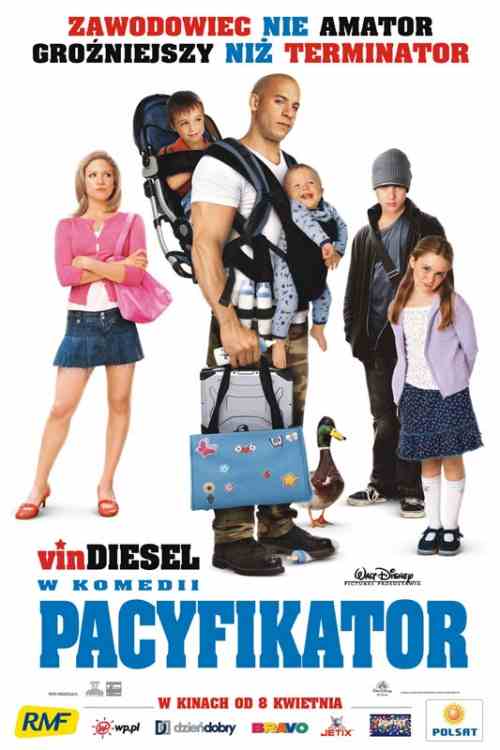 Jaś Fasola
Film animowany
Film animowany, jest nazywany przez niektórych rysunkowym lub kreskówką. Nazwa pochodzi od tego, że większość filmów animowanych tworzona jest techniką rysowania tego co ma znaleźć się na filmie. Podczas oglądania obrazy pokazywane tak szybko, że oko ludzkie widzi ruch.
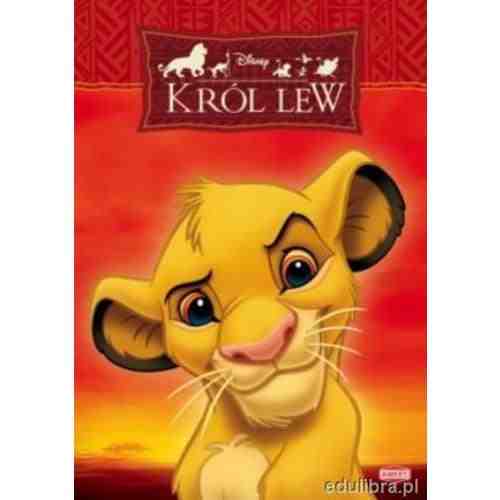 Filmy animowane to najczęściej filmy dla dzieci, przykładami takich filmów są: „Król lew”, „Shrek” czy „Madagaskar”.
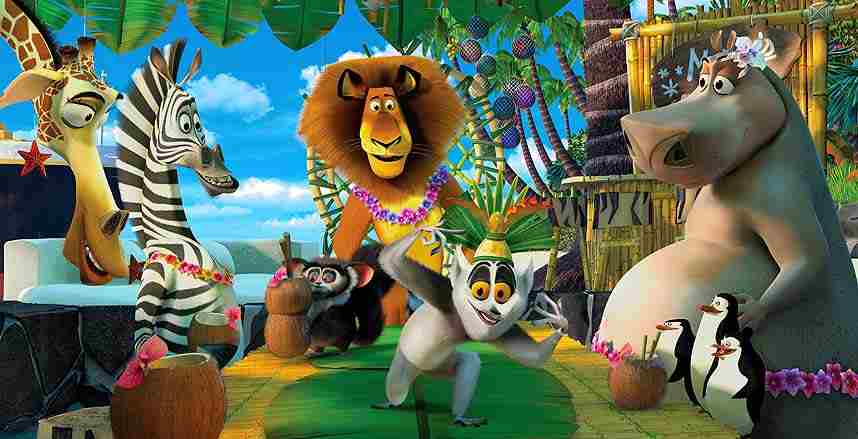 Madagaskar
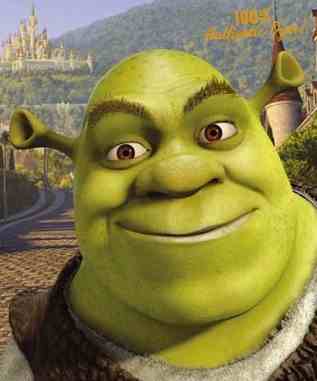 Shrek
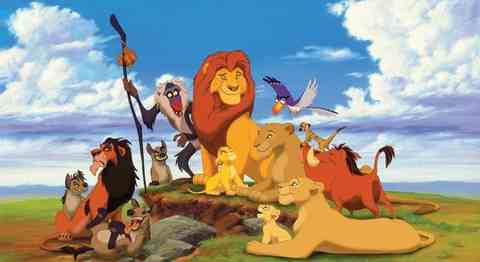 Król lew
Filmy dokumentalne
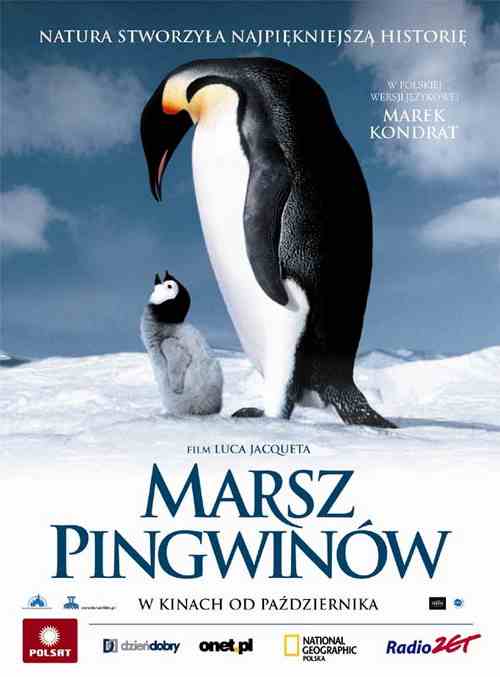 Filmy dokumentalne  wyróżnia to, że przedstawiają fakty, a nie fikcję tak jak
w filmach fabularnych.
Często są tworzone w celu przekazania informacji np. o nauce lub zwierzętach i roślinach.
Filmy historyczne
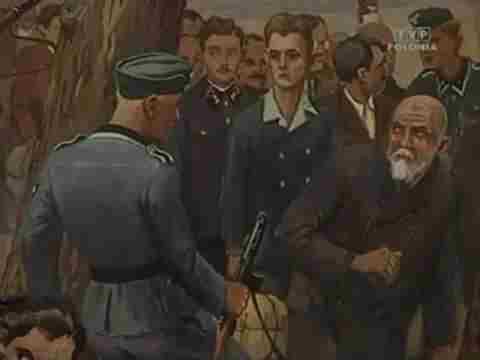 Film historyczny to film dokumentalny mówiący o przeszłości. Przykładowym filmem historycznym jest „Z kroniki Auschwitz”. Film został stworzony, aby pokazać światu cierpienia ludzi z obozów koncentracyjnych.
Dramat
Najczęściej jest to film fabularny, rzadziej dokumentalny. Cały film opiera się na jakimś konflikcie. W zależności od rodzaju konfliktu jest wiele rodzajów dramatu, np.:
 dramat społeczny, którego tematem są problemy społeczne
 melodramat posiadający sensacyjną fabułę, zwykle miłosną
 dramat wojenny, najczęściej oparty na prawdziwych wydarzeniach historycznych, w którym występują jednostki militarne oraz sceny akcji powiązane z wojną
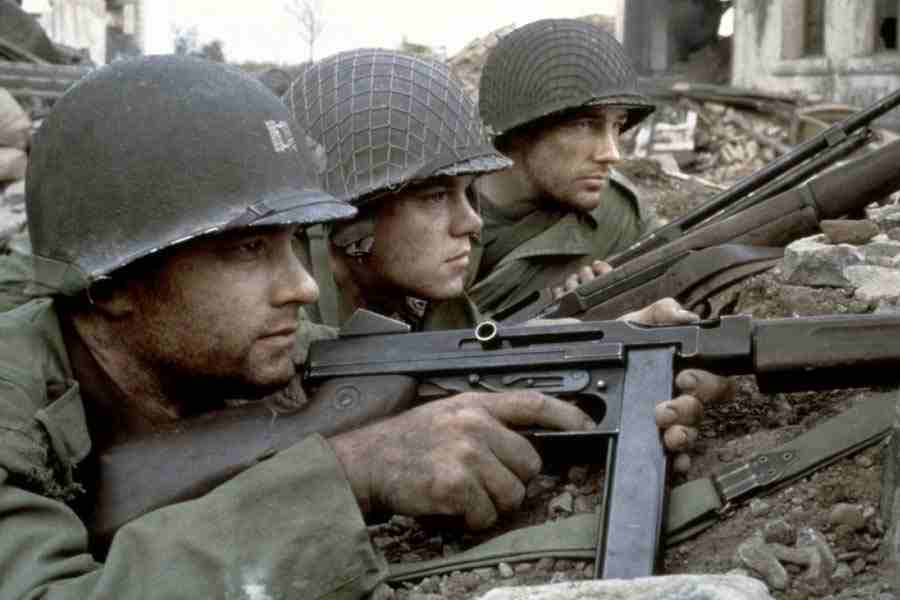 Titanic
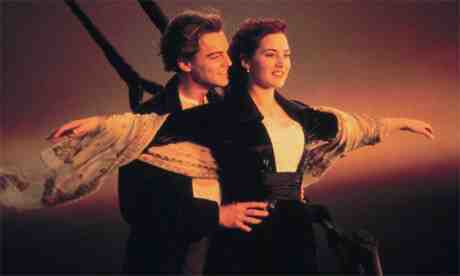 Szeregowiec Ryan